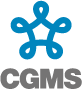 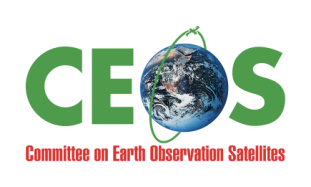 WGClimate
The Joint CEOS/CGMS
Working Group on Climate
ECV Inventory #3: context and status
Alexandra Nunes1, Jörg Schulz2 
1 Hamtec Consulting c/o EUMETSAT, 2 EUMETSAT
10th Meeting of the Joint CEOS/CGMS Working Group on Climate, 18-22 March 2019, Marrakesh (Morocco)
Outline
[“ECV Inventory”: a database of information about satellite-derived (Thematic) Climate Data Records addressing geophysical quantities contributing to the GCOS-defined space-observable ECVs / ECV Products.]

Context
Aims and implementation
Heritage and evolution

Status
The provisional numbers
the outlook ahead
10th Meeting of the Joint CEOS/CGMS Working Group on Climate, 18-22 March 2019, Marrakesh (Morocco)
Aims and implementation (1)
Capture the largest possible number of existing and planned satellite-derived CDRs addressing GCOS ECVs
Get the most accurate information concerning the data records: Stewardship, (Generation Process,) Record Characteristics, (Documentation,) Accessibility, Applications

Ensure completeness and consistency of information provided
Data call through WGClimate CEOS and CGMS space agencies’ Focal Points

Direct involvement of data producers identified by the space agencies; Questionnaire Guide and individual support

Verification / consolidation process by individual interaction with the ECV Inventory Responders
10th Meeting of the Joint CEOS/CGMS Working Group on Climate, 18-22 March 2019, Marrakesh (Morocco)
Aims and implementation (2)
ECV Inventory describes current and planned implementation arrangements (ECV-by-ECV) within the Architecture

Verified information about data records (including direct access links when available)

Updated continuously with yearly versions of Inventory, Gap Analysis, and Action Plan (with approval from CEOS and CGMS)
Recommendations and Coordinated Actions inform space agency planning, improve availability and interoperability of climate data

Feeds material for all future responses to the GCOS IP
10th Meeting of the Joint CEOS/CGMS Working Group on Climate, 18-22 March 2019, Marrakesh (Morocco)
Heritage and evolution: A steep learning curve…
Cycle #1 ( - 2015)
Cycle #2 (2016-2018)
Unpopulated / poorly populated fields
Inconsistent / insufficient input of information
Guide to the Questionnaire
1-to-1 interactions with Responders 
Verification of contents
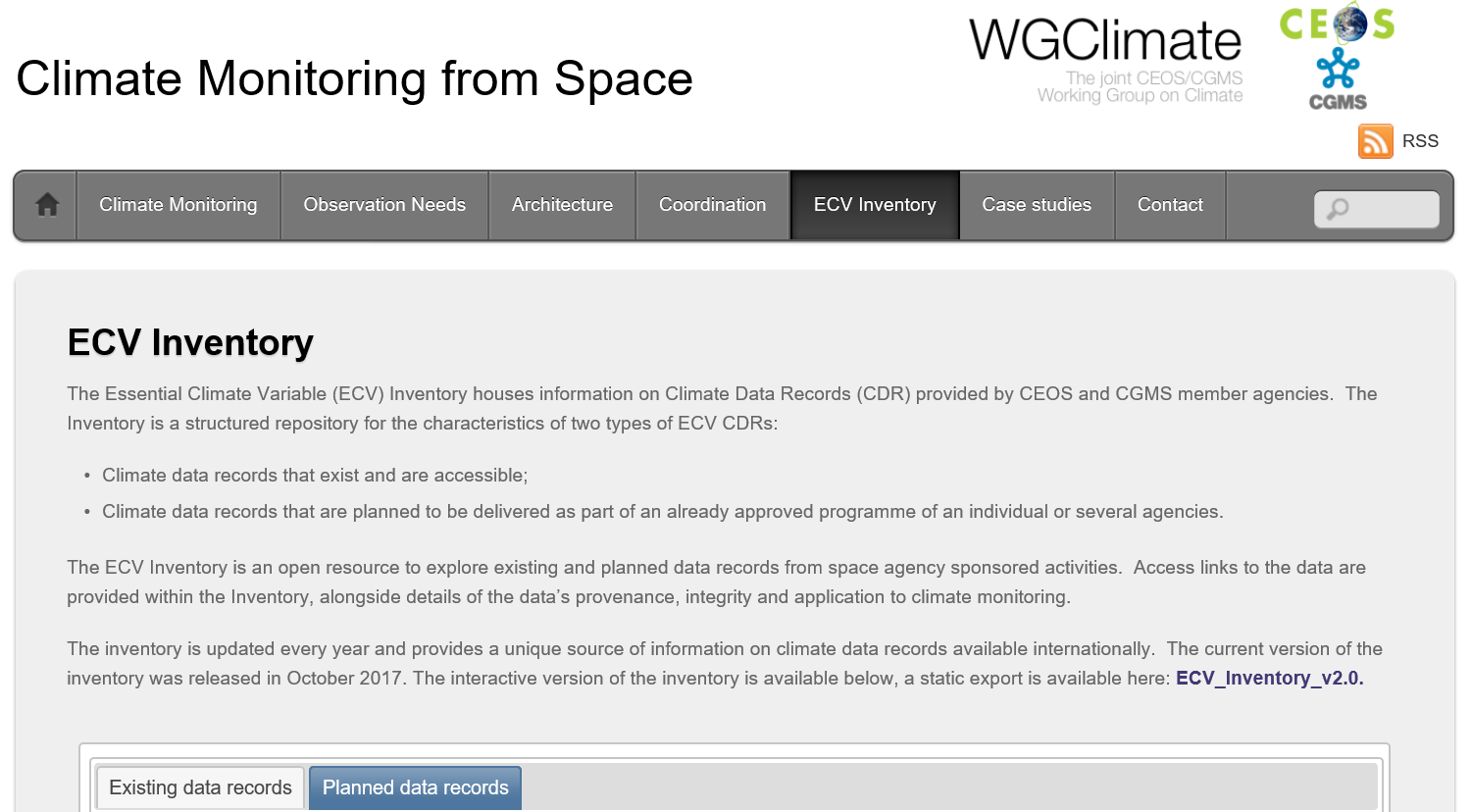 ECV Inventory v2.0 publicly available (browsing and download) since October 2017
913 records (496 existing + 417 planned) contributed by ~ one hundred Responders from xx agencies
http://climatemonitoring.info/ecvinventory/
10th Meeting of the Joint CEOS/CGMS Working Group on Climate, 18-22 March 2019, Marrakesh (Morocco)
Heritage and evolution: A steep learning curve…
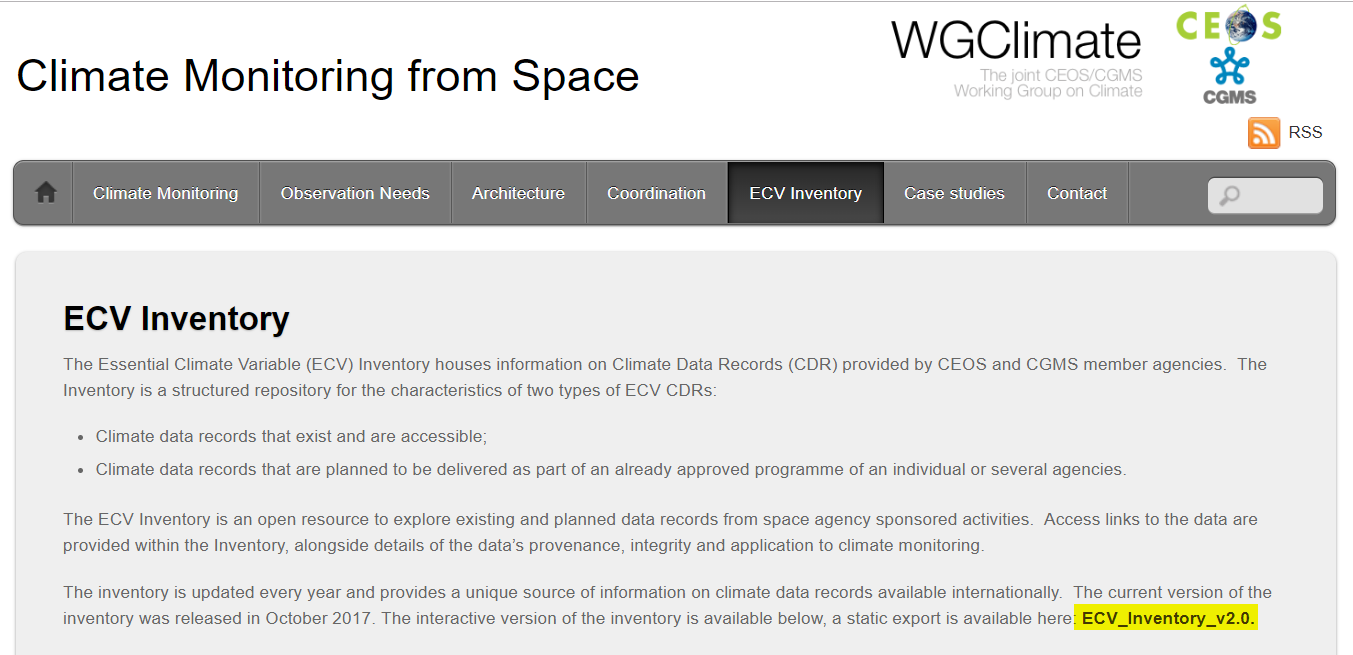 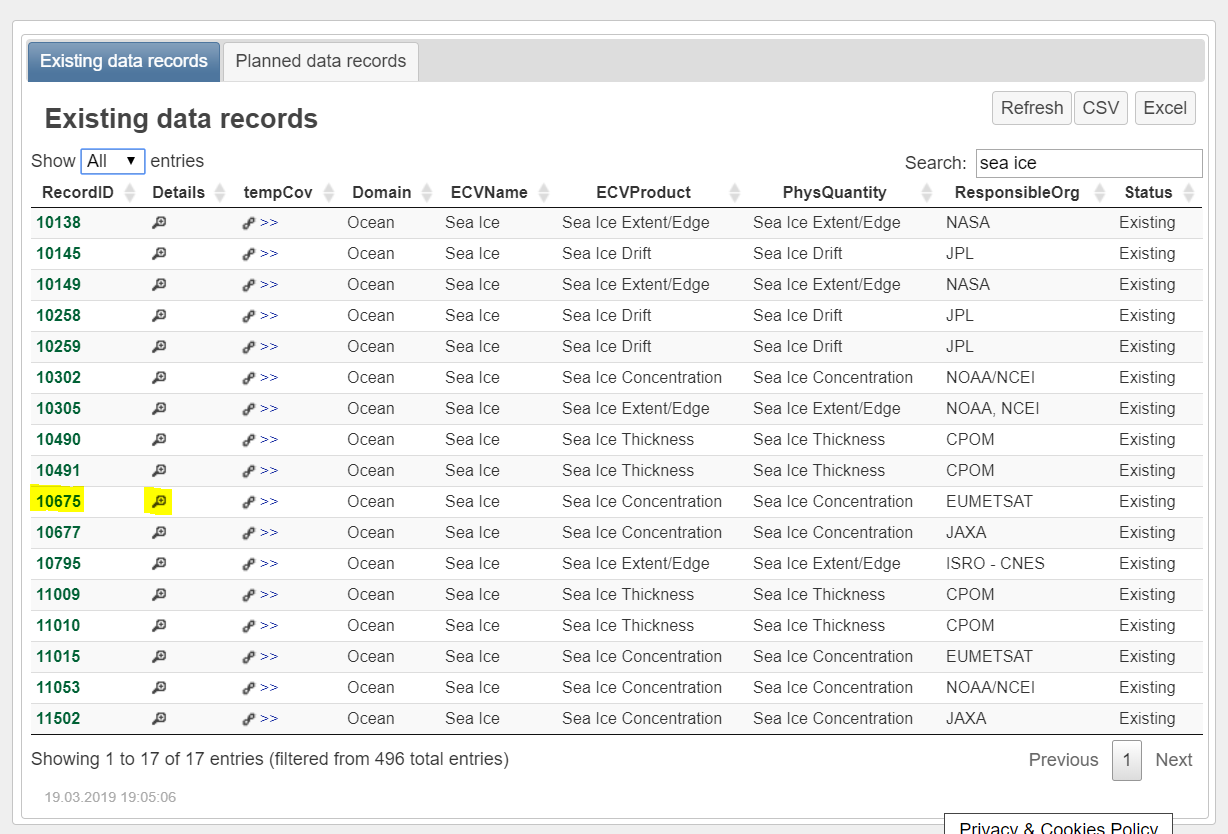 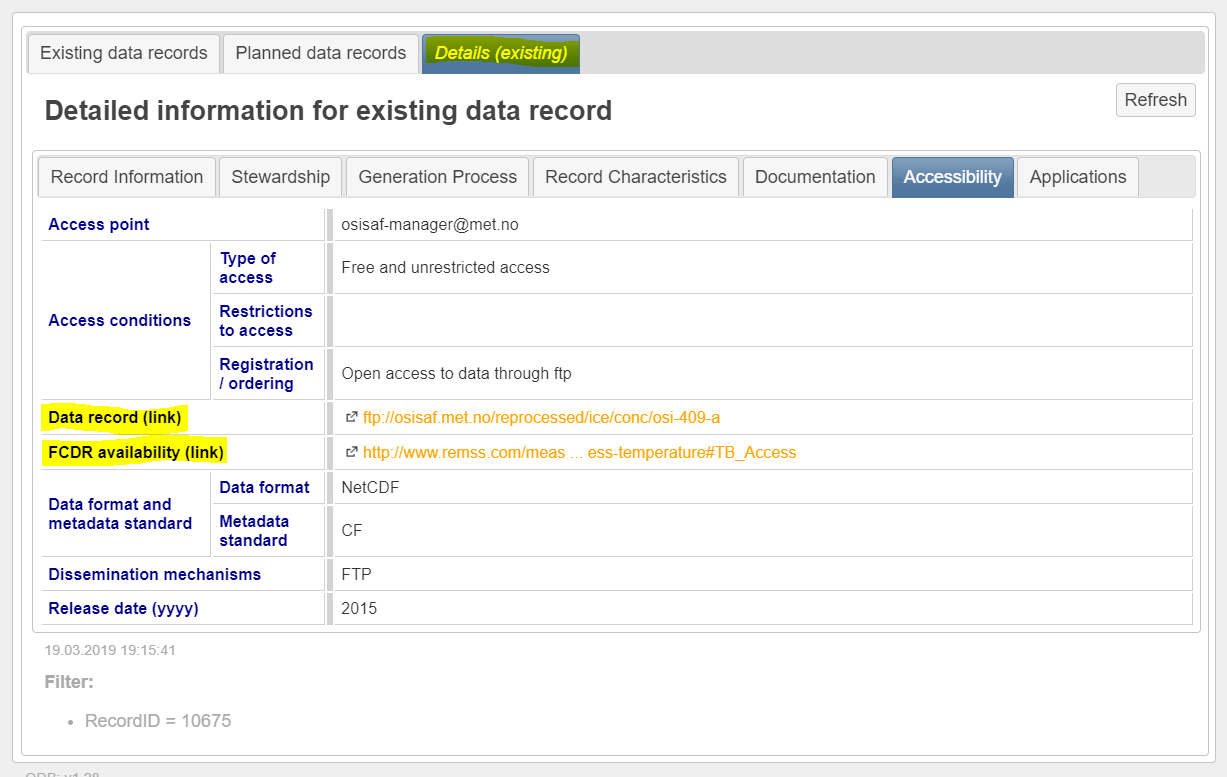 ECV Inventory v2.0 publicly available (browsing and download) since October 2017
913 records (496 existing + 417 planned) contributed by ~ one hundred Responders from xx agencies
10th Meeting of the Joint CEOS/CGMS Working Group on Climate, 18-22 March 2019, Marrakesh (Morocco)
Heritage and evolution: … with good results…
Cycle #2 (2016-2018)
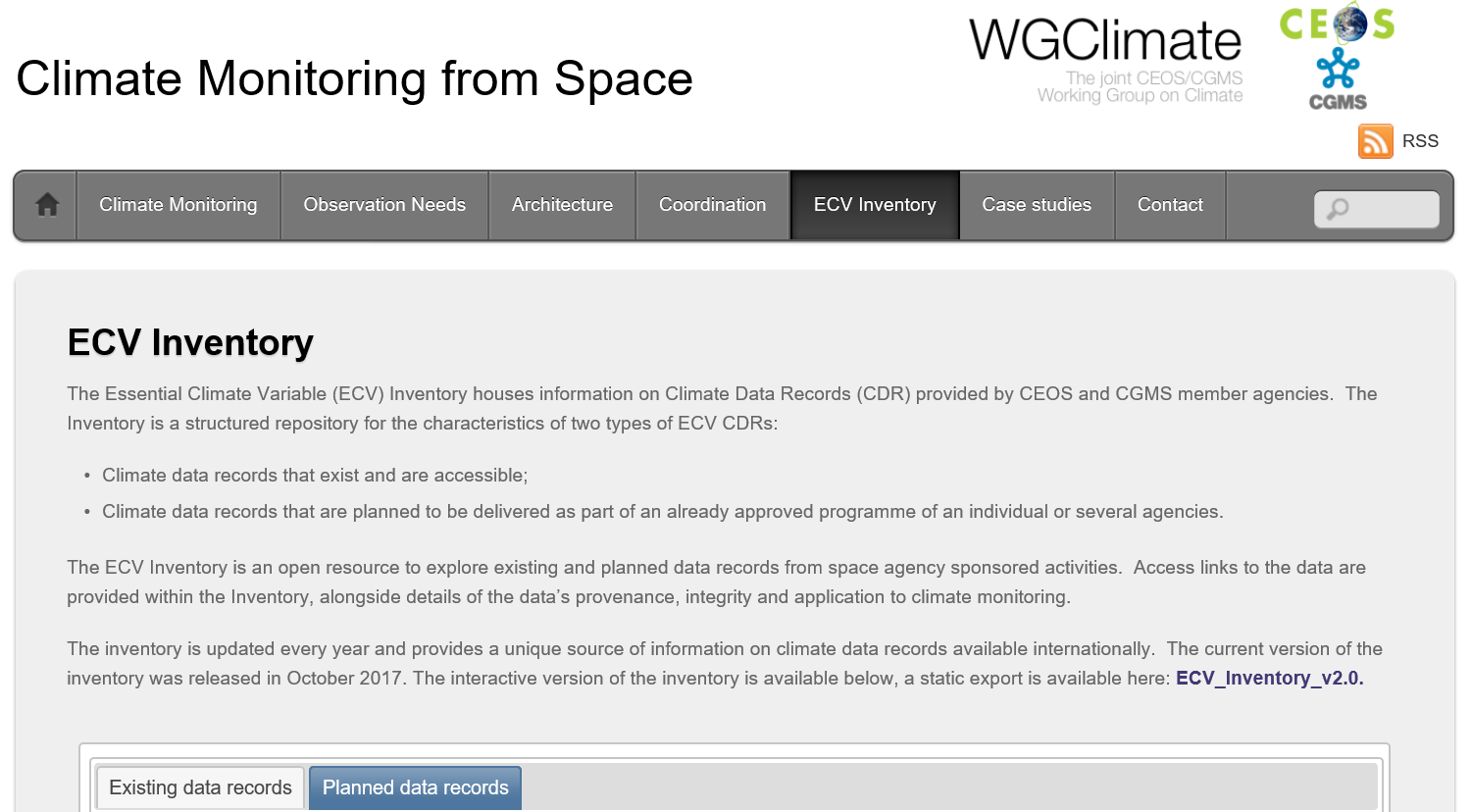 ECV Inventory v2.0 publicly available (browsing and download) since October 2017
913 records (496 existing + 417 planned) contributed by ~ one hundred Responders from xx agencies
10th Meeting of the Joint CEOS/CGMS Working Group on Climate, 18-22 March 2019, Marrakesh (Morocco)
Heritage and evolution: … with good results…
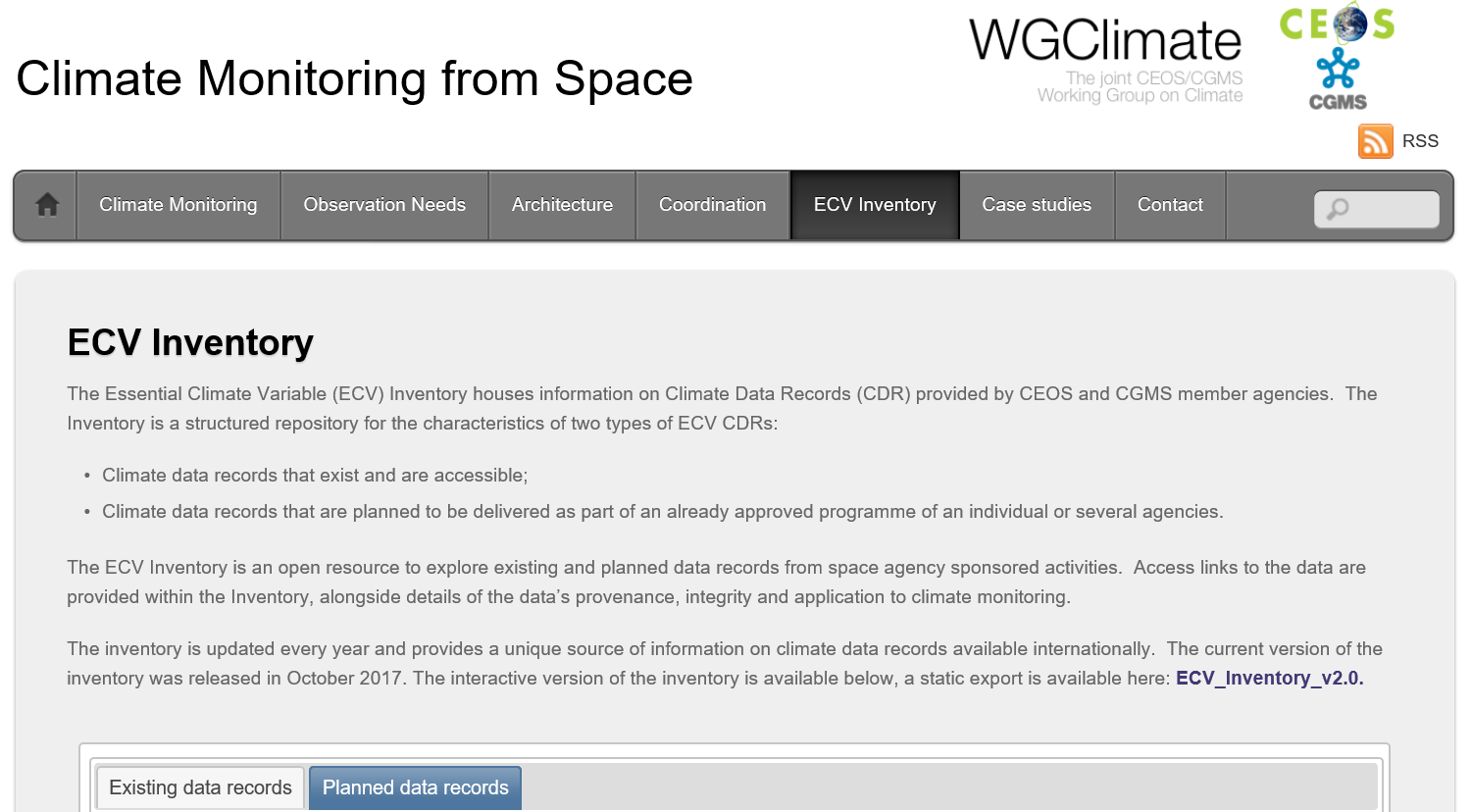 ECV Inventory v2.0 publicly available (browsing and download) since October 2017
913 records (496 existing + 417 planned) contributed by ~ one hundred Responders from xx agencies
Cycle #2 (2016-2018)
10th Meeting of the Joint CEOS/CGMS Working Group on Climate, 18-22 March 2019, Marrakesh (Morocco)
Heritage and evolution: … with good results…
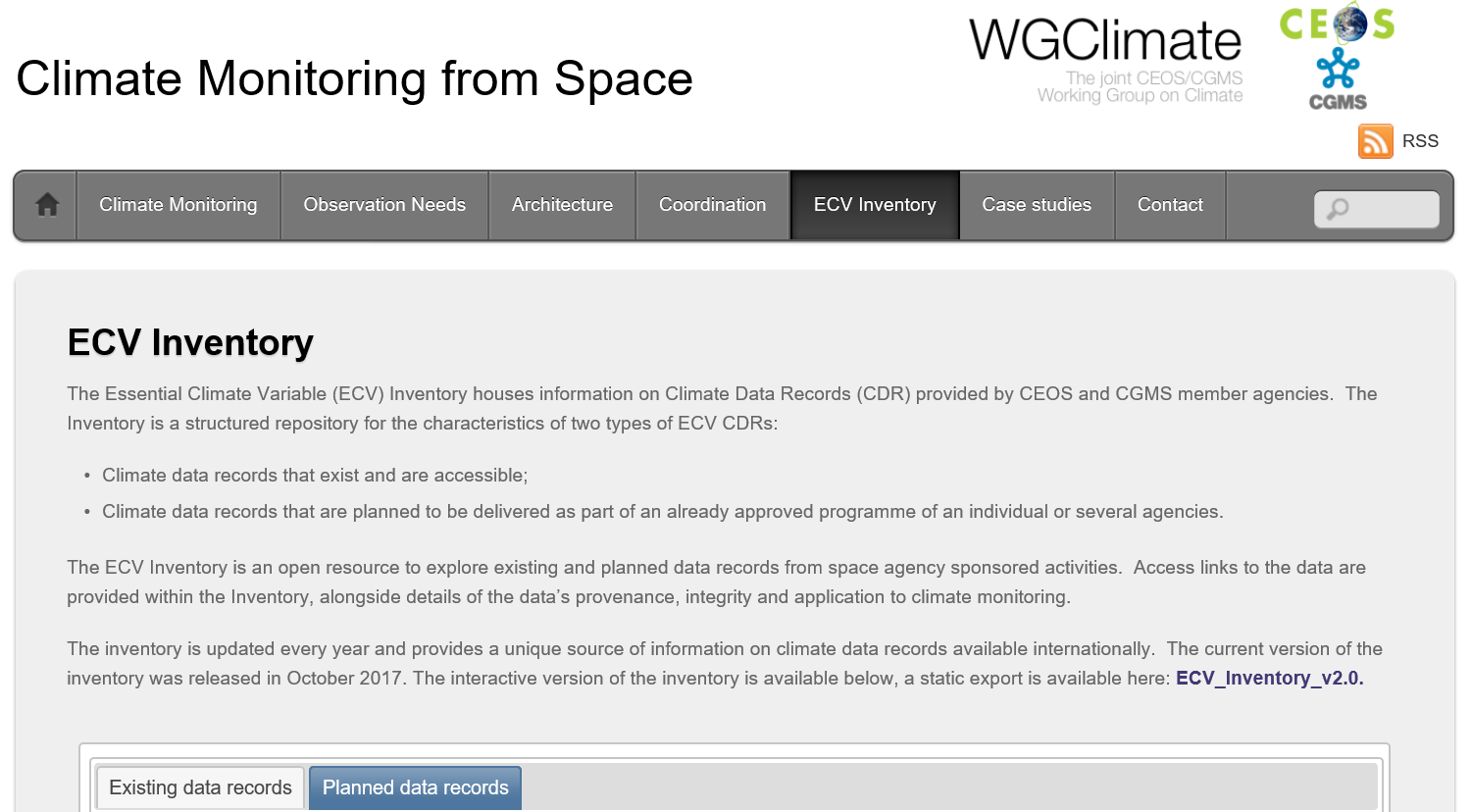 Cycle #2 (2016-2018)
10th Meeting of the Joint CEOS/CGMS Working Group on Climate, 18-22 March 2019, Marrakesh (Morocco)
Heritage and evolution: … with good results…
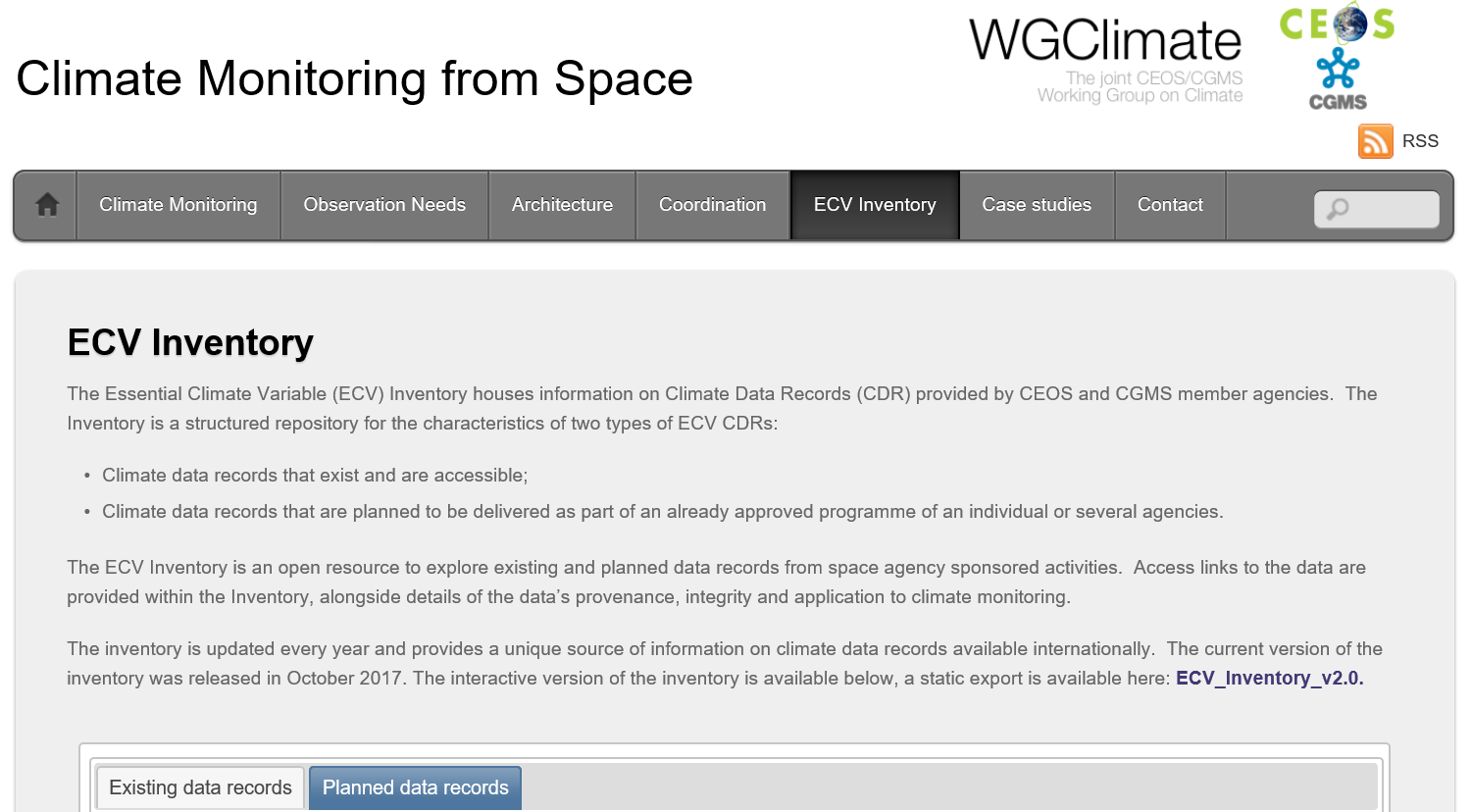 Cycle #2 (2016-2018)
10th Meeting of the Joint CEOS/CGMS Working Group on Climate, 18-22 March 2019, Marrakesh (Morocco)
Heritage and evolution: ... with some flatter stretches
Cycle #1 ( - 2013)
Cycle #2 (2016-2018)
‘Cycle #3’ (2018 - )
Continuous data collection (update), with cut-off dates for reference versions of the annual ECV Inventory, Gap Analysis, and Coordinated Action Plan
Lessons learnt from data collection, verification process, and gap analysis:
Minor changes to the questionnaire and terminology
Different approach for registration of ICDR-like datasets
Relaxation of commitment constraints for planned CDRs
10th Meeting of the Joint CEOS/CGMS Working Group on Climate, 18-22 March 2019, Marrakesh (Morocco)
Status: timeline for 2019
10th Meeting of the Joint CEOS/CGMS Working Group on Climate, 18-22 March 2019, Marrakesh (Morocco)
Status: a provisional* snapshot in numbers
* pre-verification process
1394 entries
418 new (
976 inherited (913 published + 63 non finished/verified from Cycle #2)
138 new entries: 81 existing + 57 planned
(Update on https://oecvinv01.eumetsat.int/ECV_Inventory_v3/ecv/; Contact ecv_inventory@eumetsat.int)
(~1/3 submitted, the rest is ongoing work)
53 new registered Responders (of which 5 are replacements for Cycle #2)
… and still growing! Cut-off date for ECV Inventory v3.0 and 2019 Gap Analysis: 28.02
Expected new input on e.g.  Above-Ground Biomass and Sea-surface Salinity (“gaps”)
New / Stronger contributors: KMA (new), JAXA and JMA (stronger)
New programs: ESA CCI+, C3S-funded Projects – planned CDRs
10th Meeting of the Joint CEOS/CGMS Working Group on Climate, 18-22 March 2019, Marrakesh (Morocco)
Status: a provisional (pre-verification) snapshot in numbers
10th Meeting of the Joint CEOS/CGMS Working Group on Climate, 18-22 March 2019, Marrakesh (Morocco)
Status: a provisional (pre-verification) snapshot in numbers
10th Meeting of the Joint CEOS/CGMS Working Group on Climate, 18-22 March 2019, Marrakesh (Morocco)
Status: a provisional (pre-verification) snapshot in numbers
10th Meeting of the Joint CEOS/CGMS Working Group on Climate, 18-22 March 2019, Marrakesh (Morocco)
Status: a provisional (pre-verification) snapshot in numbers
10th Meeting of the Joint CEOS/CGMS Working Group on Climate, 18-22 March 2019, Marrakesh (Morocco)
Implementation: Questionnaire Guide
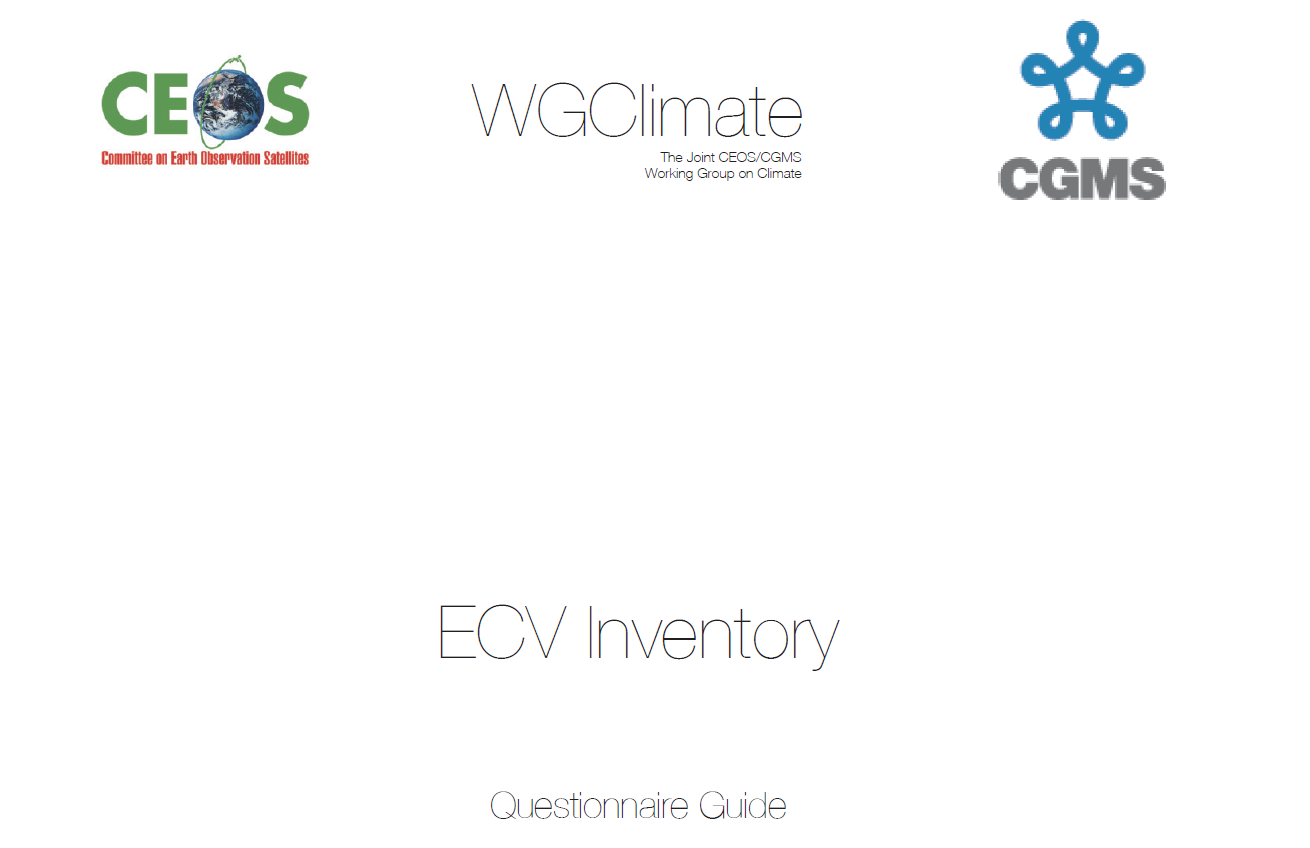 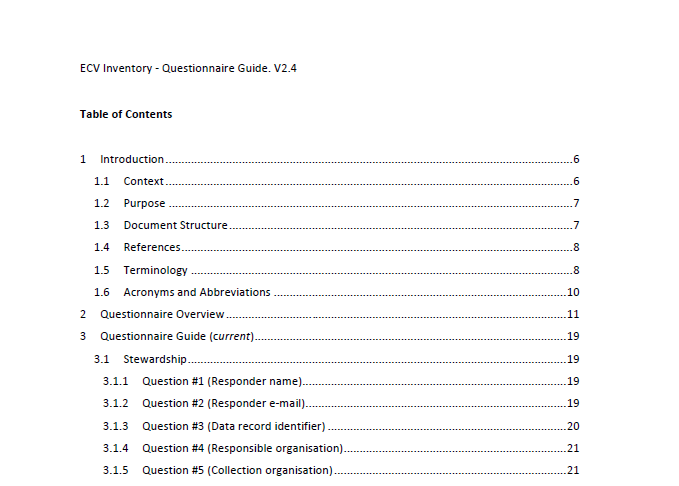 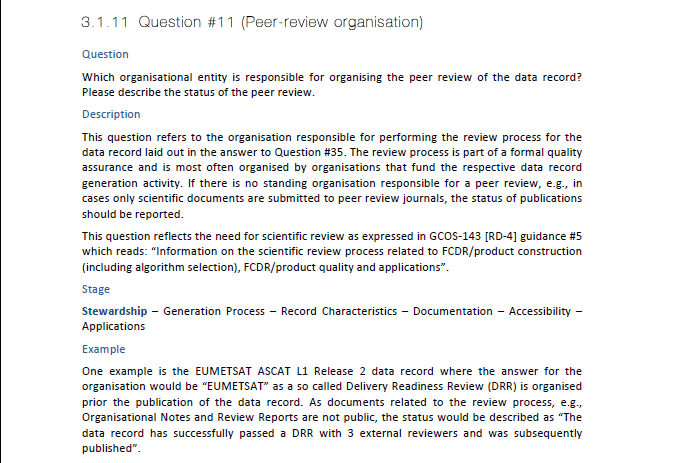 7th Meeting of the Joint CEOS/CGMS Working Group on Climate, 07-09 February, S. José dos Campos (SP, Brazil)
Implementation: Questionnaire Guide (Topics)
Questionnaire topics:
Stewardship: CDR curator(s), responsible organisation, data record identification (DOI, name and version, reference), organisation(s) responsible for collection, calibration, FCDR, inter-calibration, TCDR, peer-review, archiving, user-service and feedback, maintenance, …
Generation Process: information on quality assurance, assessment of GCOS requirements and guidelines, use of quantitative maturity matrix, … 
Record Characteristics: ECV, ECV Product, physical quantity, satellites/instruments, spatial/temporal resolution and coverage, accuracy, stability, (inter-)calibration, … 
Documentation: regarding generation, calibration, validation, scientific review, …
Accessibility: contact, type of access, URL for access, data dissemination, format, …
Applications: climate applications, users.
7th Meeting of the Joint CEOS/CGMS Working Group on Climate, 07-09 February, S. José dos Campos (SP, Brazil)
Status in numbers: the big picture
~ 300 people (directly) contacted
WGClimate members, Focal Points, Responders
150 “Responders” registered / ~90 active
20 CEOS/CGMS Agencies contacted
18 participants: no response from ASI, Roshydromet
11 contributors: feedback without input from CMA, DLR, KMA, INPE, ISRO, NSC, UKMO 
756 entries: 524 ‘current’, 232 ‘future’
Numbers are still changing (Verification Process)
76 (+5) physical quantities covered, under
13 A + 15 L + 8 O ECVs > 
The number of entries is much higher than expected  the verification process takes longer.

WGCLIMATE members please pass on a big THANK YOU!!! to the responders in your agency: without them this would have been impossible!
7th Meeting of the Joint CEOS/CGMS Working Group on Climate, 07-09 February, S. José dos Campos (SP, Brazil)
Status: preliminary concluding remarks
Continuous learning / development process
Adapt / adjust “on the fly”
… Improvements for Cycle #3
What the numbers show
Outstanding participation / contribution
Highly-demanding tasks for all players
What these numbers / plots are not telling
Completeness / consistency of information provided
Space / Time coverage of TCDRs
Detailed characteristics of TCDRs (accuracy, stability, resolutions…)
Full coverage (all physical quantities) of ECVs
‘Current’ / ‘Future’ coverage per ECV
…
7th Meeting of the Joint CEOS/CGMS Working Group on Climate, 07-09 February, S. José dos Campos (SP, Brazil)